Творческая работа
«Зверюшки, навострите ушки!»
Выполнила воспитатель: Ковязина О.А.
Программное содержание: Продолжать совершенствовать двигательные умения и навыки детей. Учить сохранять устойчивое равновесие и правильную осанку при ходьбе по ограниченной площади опоры, закреплять умение ползать по скамейке, опираясь на ладони и колени, повторить прыжки с продвижением вперёд. Упражнять в ходьбе и беге, координируя движения рук и ног, учить ходить и бегать ритмично. Формировать правильную осанку, предупреждать плоскостопие. Развивать ловкость, быстроту, умение ориентироваться в пространстве зала. Воспитывать самостоятельность, творчество, интерес к занятиям физкультурой, дружеские взаимоотношения, любовь к животному миру. Закреплять знания детей о живой природе, учить в движениях подражать повадкам животных.
Оборудование:4-5 конусов, 2 скамейки, 4-5 обручей, кубик высотой 10см, маска-шапочка волка.
Упражнения с различным выполнением заданий.
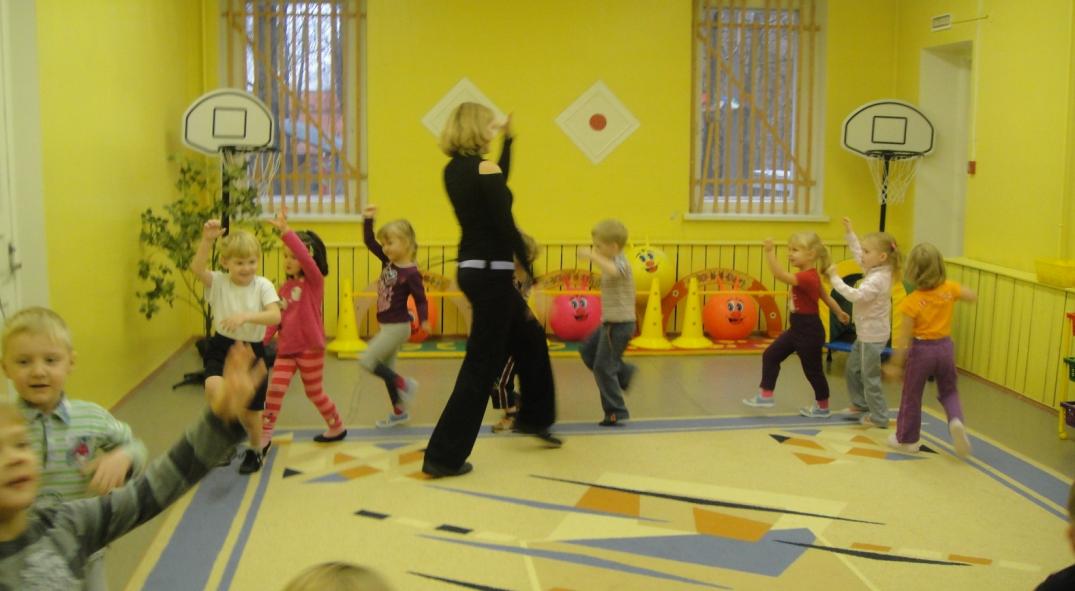 «Лисичка крадётся», «медведи идут вперевалочку» «зайки прыгают», « волк бежит рысцой», «змея ползёт»
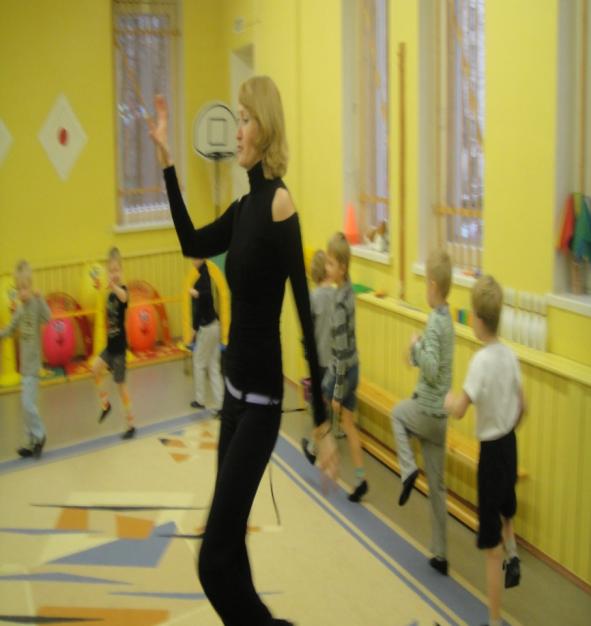 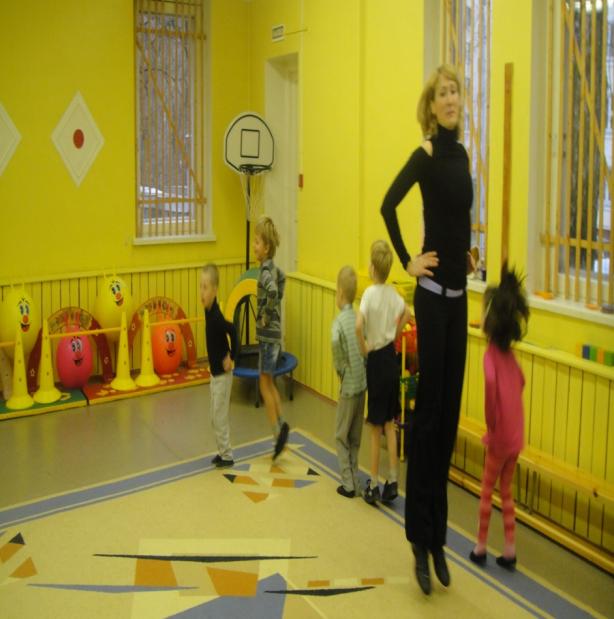 Общеразвивающие упражнения в игровой форме
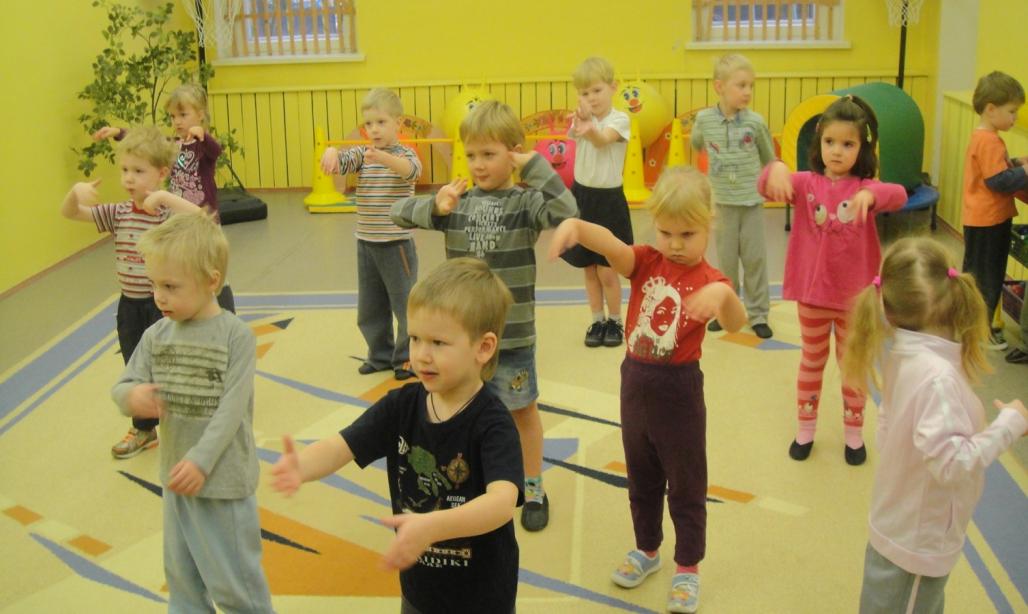 «Рукавицы для лисицы», «Белка в дупле», «Бобры рубят дрова», «А у ёжика грибы», «Валенки для заиньки»
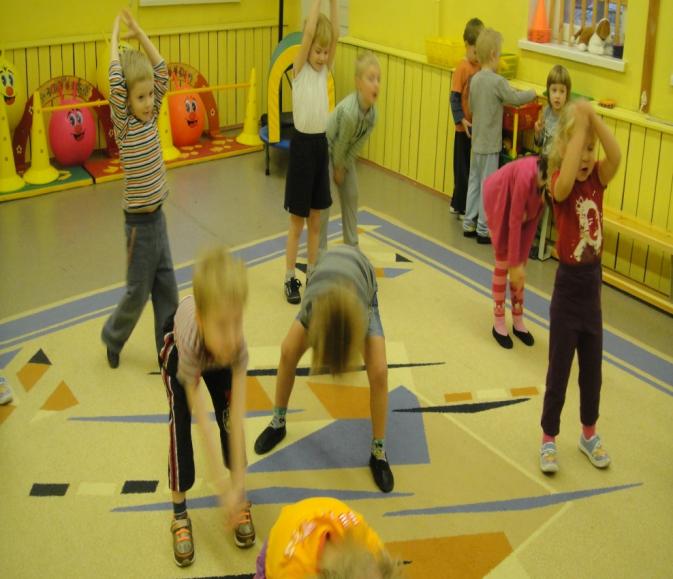 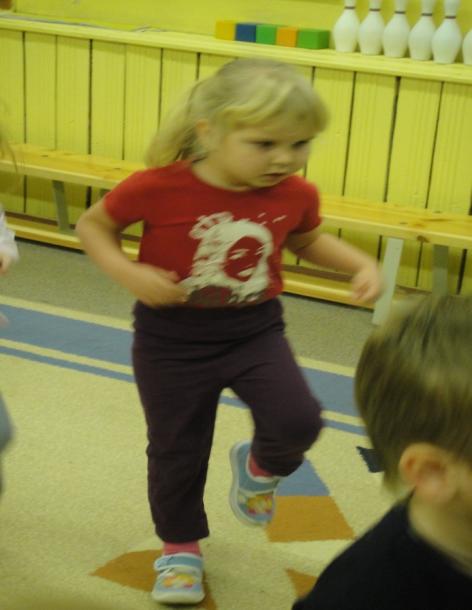 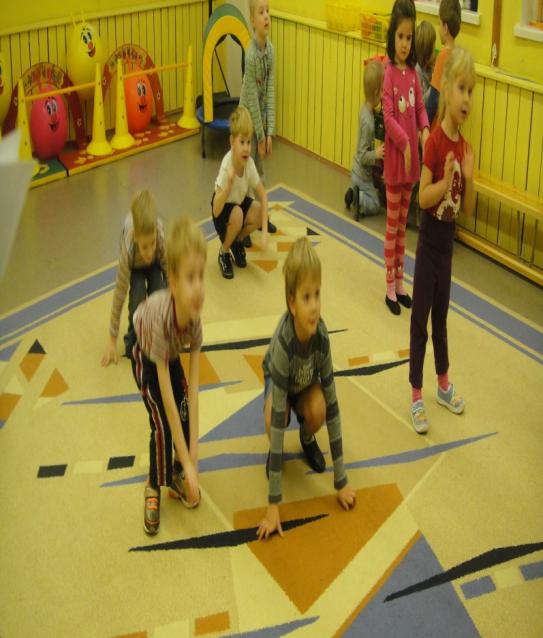 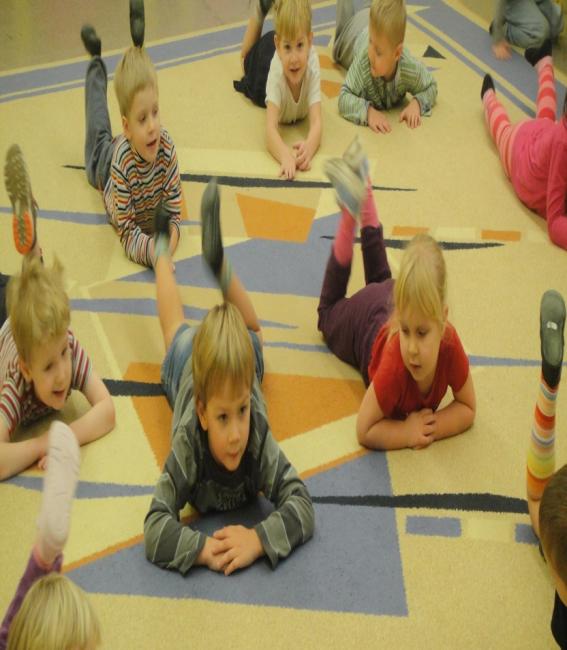 Основные виды движений тоже  в виде подражаний.
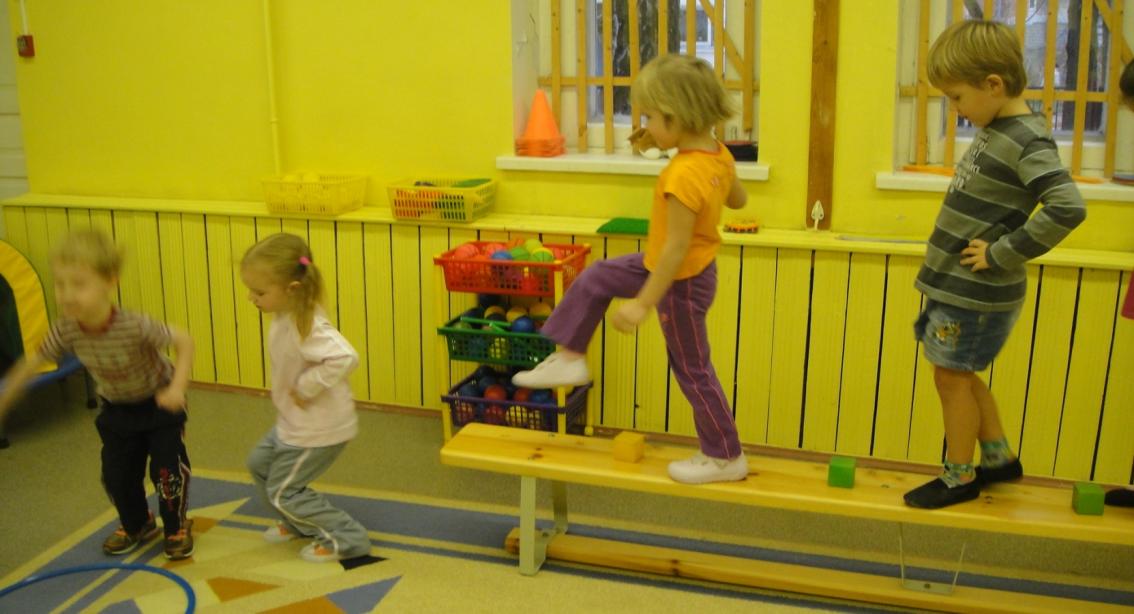 - Мишка косолапый по лесу гуляет,
По брёвнышку ловко он переползает  (ползание по  скамейке на четвереньках)
- За морковкой в огород
Зайка прыгает вперёд.
Подвижная игра «Зайцы и волк»
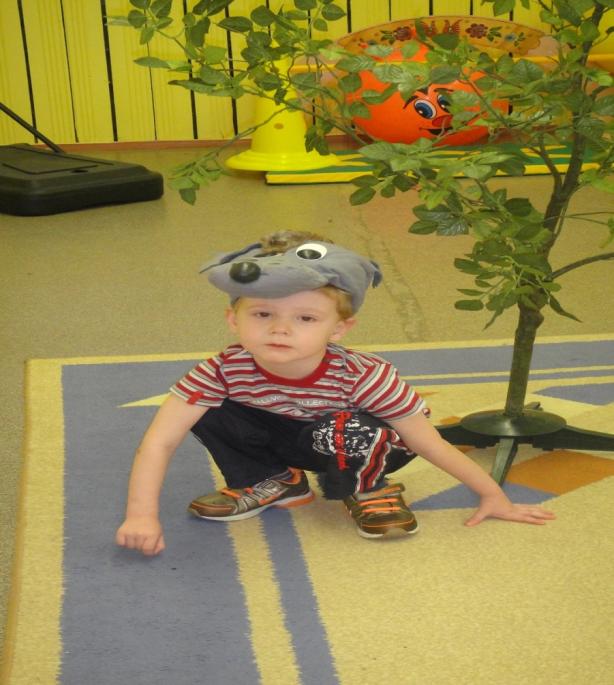 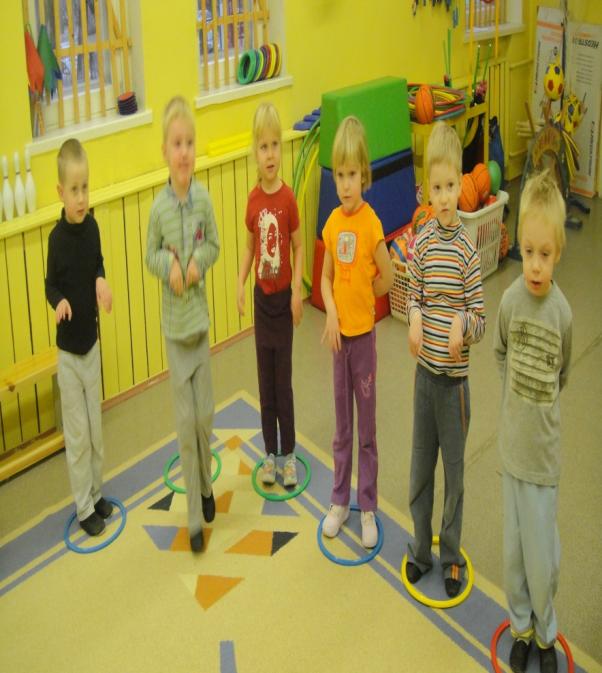 Подведение итогов
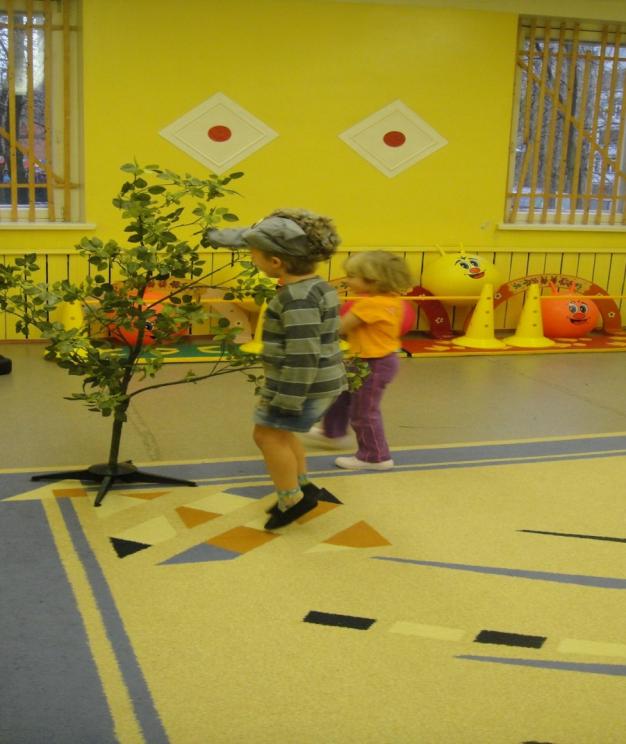